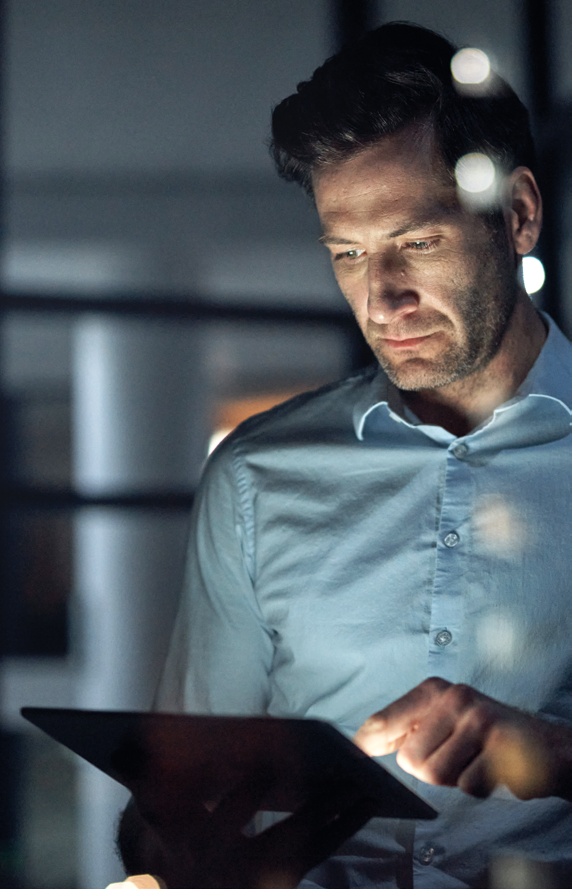 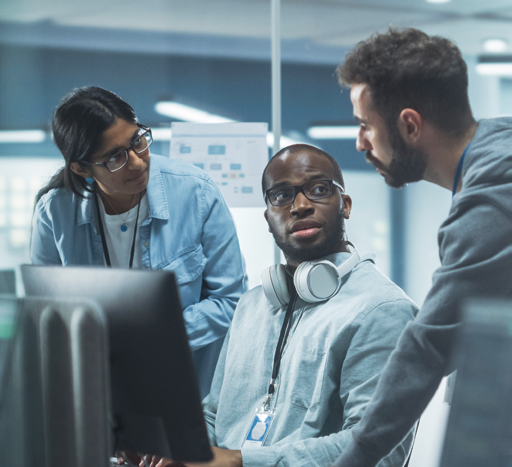 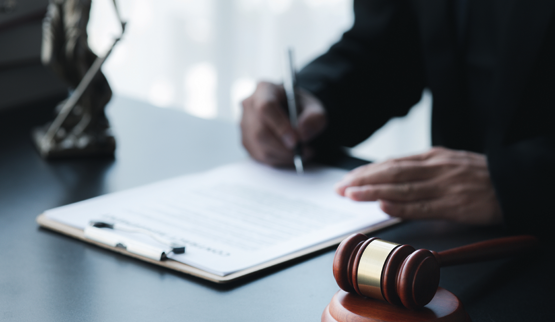 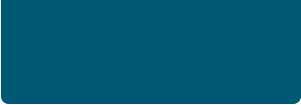 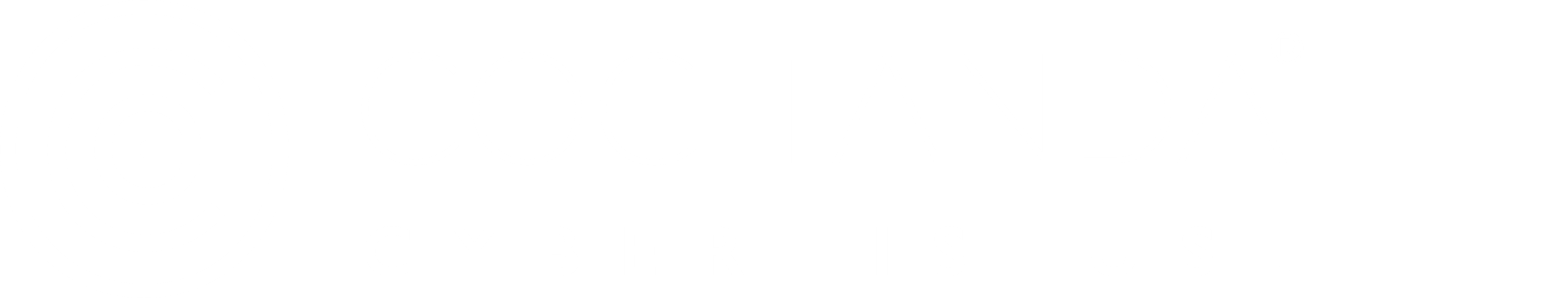 Devenez
partenaire !
COGITANDA® – Vainqueur de plusieurs tests sur l´assurances cyber en Allemagne
Pourquoi 
COGITANDA®
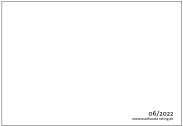 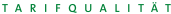 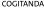 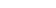 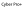 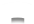 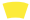 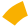 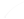 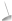 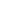 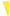 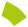 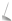 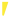 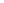 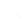 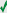 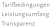 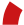 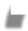 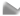 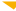 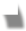 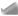 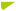 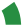 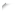 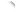 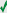 COGITANDA® est un groupe d'entreprises qui se concentre sur le traitement, la gestion et l'assurance des risques dans le monde numérique et hautement interconnecté d'aujourd'hui. Cela inclut les risques techniques au sens traditionnel, mais aussi les cyber-risques. L'entreprise adopte une approche globale comprenant la prévention des risques, les solutions d'assurance et la gestion des sinistres. Une couverture d'assurance sur mesure et équitable est un objectif clé pour les collaborateurs de COGITANDA®. L'équipe de COGITANDA® est composée d'experts issus de toutes les disciplines concernées ; des gestionnaires d'assurance aux spécialistes de l'informatique familiarisés avec les derniers développements techniques, en passant par les gestionnaires de sinistres expérimentés.
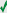 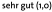 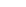 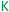 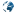 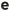 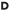 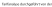 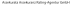 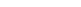 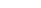 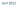 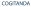 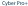 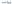 COGITANDA
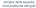 ®
Assurance
Cyber
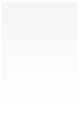 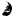 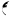 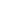 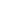 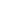 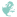 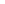 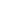 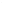 VEMAMAKLERUMFRAGE
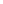 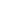 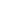 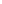 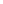 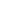 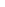 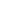 2023
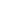 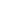 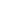 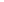 COGITANDA
Cyber-Verscherung
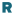 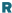 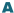 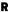 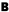 ERSTER PLATZ
1,77
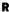 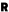 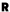 QUALITÄTSNOTE
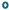 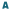 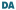 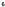 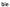 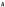 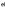 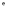 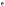 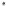 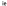 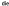 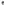 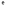 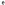 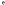 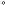 wwwvema-eg.de
VonMakernürMaker
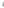 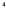 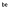 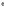 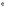 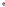 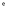 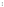 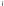 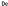 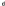 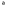 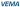 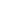 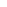 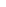 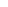 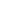 Assurance cyber tout
en un
COGITANDA® -
Assurance cyber
COGITANDA® propose une assurance cyber très modulaire composée de 5 groupes de couverture complets et détaillés.
EN FAIT, LA CYBER-ASSURANCE, C'EST TRÈS SIMPLE …
Contactez-nous pour 
un rendez-vous personnalisé.
Comprendre les cyber-risques et prendre les mesures appropriées est une première face de la médaille ; assurer les risques résiduels en est une autre.
La probabilité d'un incident cyber peut être réduite en prenant des mesures apdéquates, mais elle n’est jamais nulle.
Atteinte à la réputation et à l'identité
Atteinte aux moyens de paiement et aux comptes
Atteinte aux données
Perte d'exploitation
Responsabilité civile et incidents liés à la protection des données
Pour simplifier le processus de souscription d'une couverture du risque cyber, notre démarche de cotation ne contient que quelques questions sur le risque informatique, mais elles sont pertinentes. Nous nous assurons ainsi que les assurés prennent eux-mêmes un certain nombre de mesures préventives et disposent d'un "niveau de protection technique de base". La fréquence des incidents cyber graves augmente considérablement, et avec elle l'importance de l'assurance cyber.
Ces 5 groupes de couvertures peuvent être adaptés individuellement aux besoins de l'assuré dans le configurateur de couverture COGITANDA®. En plus d'un grand nombre de limites et de franchises sélectionnables, les limites et les franchises peuvent également être définies individuellement pour chaque élément de couverture, ou les couvertures peuvent être sélectionnées ou désélectionnées. En tant que spécialiste, vous pouvez ainsi personnaliser la couverture d'assurance cyber de votre client et veiller à ce que la prime ne corresponde qu’à ce qui est réellement nécessaire.
COGITANDA France SAS
63 rue La Boétie
75008 Paris 
E-Mail: partenaires-FR@cogitanda.com 
Téléphone : +33 1 86 65 45 25
www.cogitanda.com
Chez COGITANDA®, nous nous concentrons exclusivement sur les risques cyber depuis des années. Profitez de cette riche expérience pour offrir à vos clients la meilleure protection possible contre ce risque qui menace leur existence.
Vous êtes courtier d'assurance, saisissez l'opportunité d'élargir votre portefeuille avec l'assurance COGITANDA® Cyber Pro+ PME sur un marché en pleine expansion.
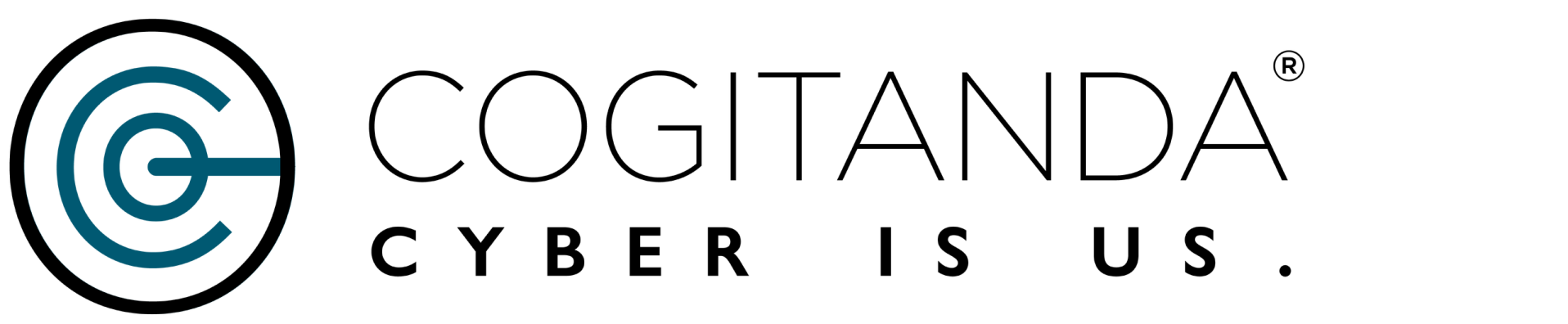